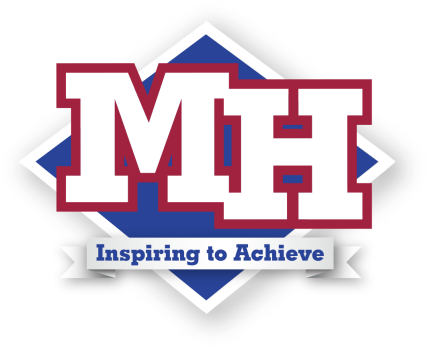 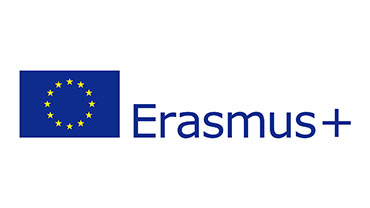 Using e-tools in the class
Problems that we wanted to solve
Monitoring testing: we realized that students were often burdened with too many tests 
Parent/teacher collaboration was weak and many students were getting away with not doing homework because of this miscommunication
Academic planning: With so many events happening in the school many teachers felt overwhelmed that they couldn’t properly plan the school year.
Solution:
We introduced the 4schools platform which helps the school administration and organization
We track the students’ absences and tardiness to school and in the lessons.
Calendar
School events, trips, tests and quizzes can be added in the calendar.
This helps us with our teaching as planning is an essential component. 
We also are able to avoid having a hectic test schedule for the students
Liaison with parents
Parents can access the system as well and check the assignments that their children have
This helps build rapport between the teachers, students and the parents.
Storing information
We can store tests, assignments, forms on the platform as well
https://www.edu4schools.com/Account/Login?ReturnUrl=%2FHome